The Bluest Eye
By Toni Morrison
Unit Overview
4 10 pt quizzes
5 discussion questions and answers
10 significant quotations
A 2 page essay using text and at least 2 sources from Questia (50 pts.)
CalendarWeek 1             Week 2
Mon.--Autumn quiz
Tues.—Defining beauty-- “Killing Us Softly 4”
Wed. Reading day
Thursday.—Discussion for “Winter”
Friday—Film Fest
Sat—AP Practice Test
Mon.—Discussion for “Spring”
Tues.—Research day/conference
Wed.—Research day/conference
Thurs.—Discussion for “Summer”
Fri.—Work day
Mon.—Essay due
Background
Morrison—Nobel prize winning author
Novel set in Lorain, Ohio, 1940’s
Published in 1970, Morrison’s first novel
Novel is gaining increasing attention from critics
Toni Morrison
Jane Withers doll
Shirley Temple
Who is more beautiful?
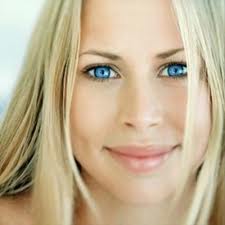 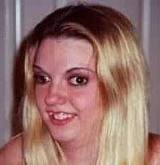 A
B
A or B?
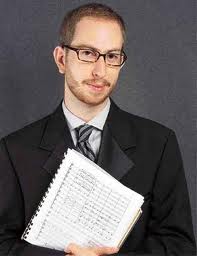 A
B
A or B?
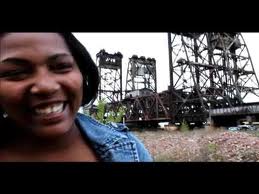 A
B
Previewing Questions
Does media define beauty or does media reflect back what society sees as beautiful?
What, if anything, would make you more beautiful?
How much does the right clothes, hair cut, etc. make a person beautiful?
What advantages do “beautiful” people have?
How can we change the emphasis from outward beauty to inward beauty?
Body Image: Killing Us Softly